Examination of PERIPHERAL VASCULAR SYSTEM
Dr.Ali Jad Abdelwahab
Peripheral Vessels
Peripheral arteries
Peripheral veins
Lymphatics
Structure of the Normal Artery
Categories
Arterial diseases are two categories: 
     1. Occlusive  
     2. Aneurysmal
Causes of Arterial Occlusive Disease
1. Atherosclerosis :  is the dominant cause. 
 2. Congenital and anatomical anomalies.
 3.  Dissection.
 4. Thromboembolism.
Atherosclerosis Major Risk Factors
Smoking
Hyperlipidemia
DM
Hypertension
Risk Factors
Non-modifiable
Modifiable
Age
Gender (M ale> Female)
Race
Positive family history of CAD or PAD
DM
HT
Hyperlipidemias
Smoking
Sedentary lifestyle
Obesity
Increased homocysteine
Soft water drinking
Consequences
Arterial obstruction          tissue ischemia and necrosis
Aneurysmal disease: 
    Aortic            rupture and hemorrhage 
    Peripheral artery          embolization in the peripheral arteries
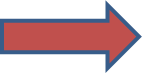 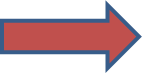 General Considerations
Peripheral arterial disease is predominantly a disease of the lower extremities, mostly the SFA and the iliac arteries
Upper extremity: uncommon and confined mostly to the subclavian arteries
General Considerations
Femoropopliteal: more in nondiabetics
Below knee: mostly diabetics
History of peripheral VASCULAR diseases
Symptoms of Peripheral Vascular Disease
Critical Limb Ischemia
 Intermittent Claudication
 Nonhealing Wounds or Ulcers
 Erectile Dysfunction
 Sensation abnormalities / dizziness
6 “P”s of Acute Lower Limb Ischemia
Pain
Pallor 
Pulselessness
Paresthesias
Paralysis
Poikilothermia (changed temperature)
Intermittent Claudication
Intermittent claudication is a cramp-like pain felt in the muscles that is:
Brought on by walking;
Not present on taking the first step (unlike osteoarthrosis);
Relieved by standing still (unlike lumbar intervertebral disc nerve compression).
Claudication Common Sites
Aorto-iliac: Buttock, hip, thigh
Femoral: Thigh, calf
Popliteal: Calf, ankle, foot
Q & A: Intermittent Claudication
Pain character? Cramping, tightness, aching, fatigue
Pain location? Buttock, hip, thigh, calf, foot
Exercise-induced? Yes
Distance? Fixed and decreases with time ( claudication distance)
Reliving factor? Stop walking
Time to disappear?  Less than 10 min 
Will recur with walking? Yes
Examination of the Peripheral  arteries
Signs
Arterial Palpation
Bruits and Thrills
Response to Exercise
Skin changes
Pallor
6. Reactive Hyperemia
7. Rubor
8. Skin Temperature
9.  Ulceration
10. Atrophy
11. Necrosis
Necessary Equipments
A stethoscope, 
An ophthalmoscope
A tape measure
Examination Components
Inspection, 
Palpation of the arterial pulses
Additional tests 
Integration with the rest of the physical examination
Inspection
Carotid (and Vertebral) Arteries
The plaque of Hollenhorst is a sign of an ulcerated atheromatous plaque in the ipsilateral carotid system
Inspect for Symmetry of the Extremities
Adequate exposure
Inspect for Symmetry of the Extremities
Size
Inspect for Symmetry of the Extremities
color
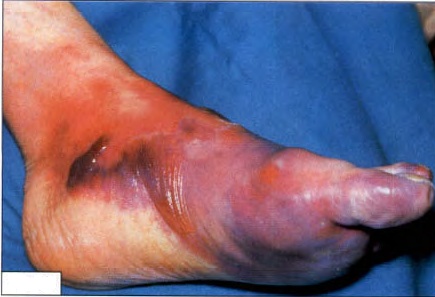 Inspect for Symmetry of the Extremities
Venous patterns
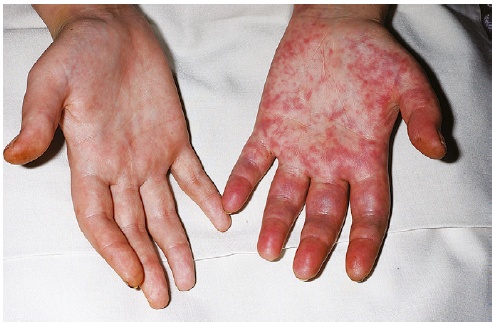 Inspect the Lower Extremities
Skin changes
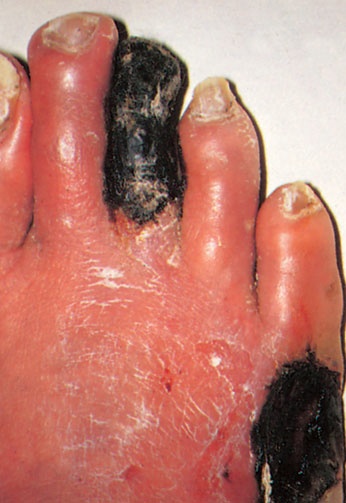 Inspect the Lower Extremities
Ulcers
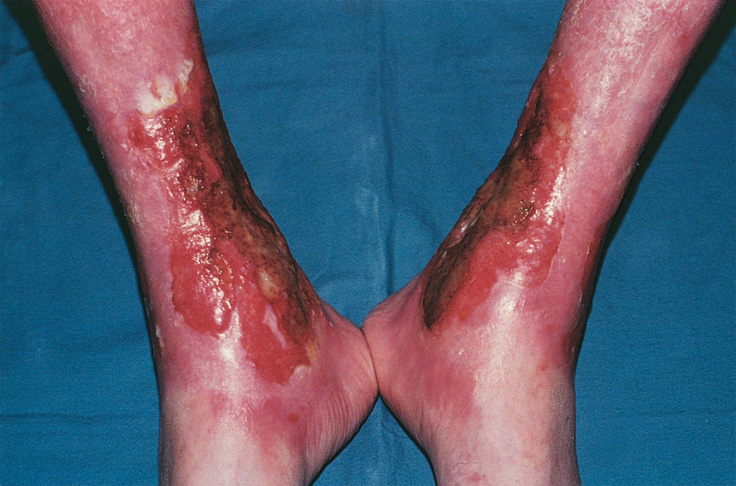 Inspect the Lower Extremities
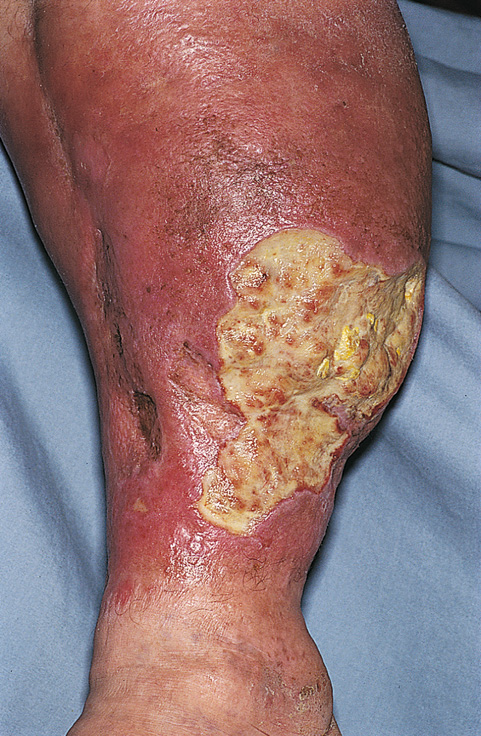 Inspect the Lower Extremities
Cyanosis
Inspect the Lower Extremities
Gangrene
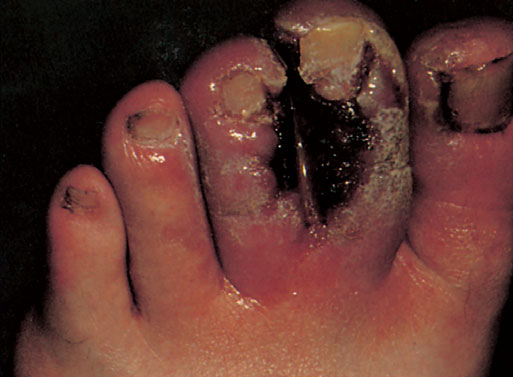 Inspect the Lower Extremities
Amputations
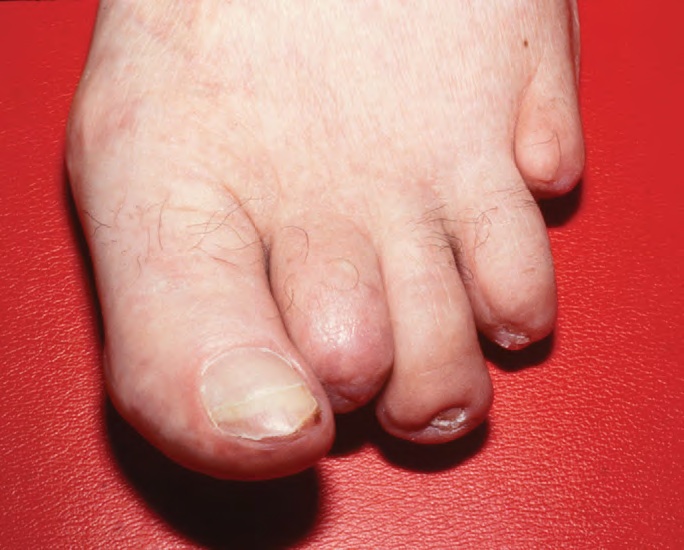 Inspect the Lower Extremities
Deformities
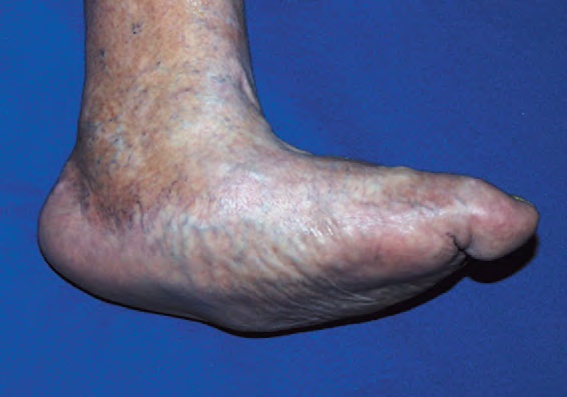 Palpation
The most important finding when the peripheral arterial tree is examined is a decreased or absent pulse
Arteries  to be felt
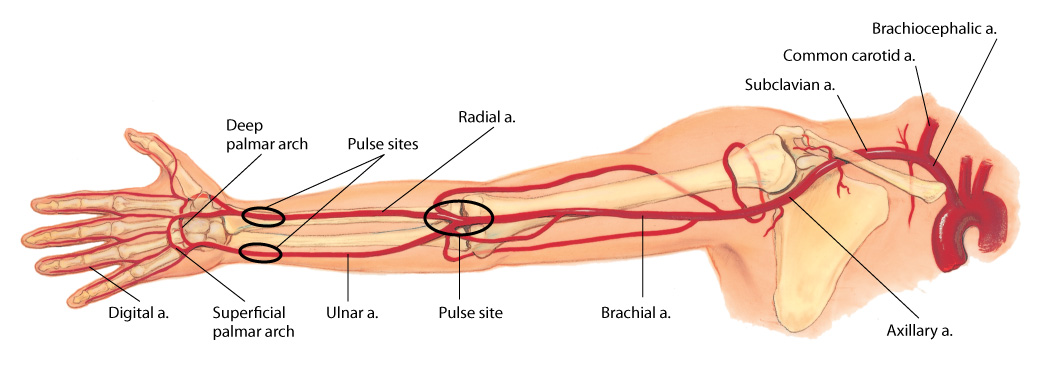 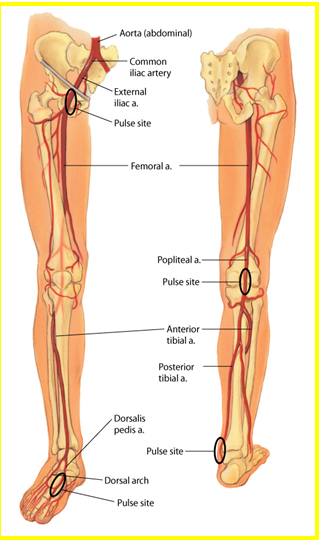 Abdominal aorta
Femoral
Popliteal
Dorsalis pedis
Posterior tibial
Carotid
Radial
Ulnar
Brachial
Carotid Artery
Auscultation  then palpation
Carotid Pulse
Between the trachea and the sternocleidomastoid. 
Palpate gently and low in the neck to avoid the carotid sinus
Brachial Pulse
Felt medially just under the belly or tendon of the biceps muscle
Brachial Pulse
Can be felt together for bilateral evaluation
Radial Pulse
Grasping both of the patient’s wrists
with your index, middle, and fourth fingers patient’s right wrist with your left fingers and the patient’s left wrist with your right fingers.
The symmetry of the pulses is evaluated for timing and strength
Ulnar Pulse
More difficult to palpate due to deeper position
Abdominal Aorta Pulse
Findings associated with an AAA 
a mass with laterally expansive pulsation, 
an abdominal bruit,
 a femoral bruit, 
 a femoral pulse deficit.
Femoral Pulse
Felt inferior to the inguinal ligament at a point midway between the pubic tubercle and the anterior superior iliac spine.
Femoral Pulse
Both femoral pulses may be compared simultaneously.
If one of the femoral pulses is diminished or absent, auscultation for a bruit is necessary.
Popliteal Pulse
Each artery is evaluated separately thumbs are placed on the patella, and the remaining fingers of both hands are pressed in the popliteal fossa medial to the lateral biceps femoris tendon.
Dorsalis Pedis Pulse
Best palpated when the foot is dorsiflexed.
Easily palpated in the groove between the extensor digitorum longus and hallucis longus tendon
Posterior Tibial Pulse
Palpated just posterior to the medial malleoli between the tibialis posterior tendon and the flexor digitorum longus tendon
Grading of Pulses
0  Absent
1  Diminished
2  Normal
3  Increased
4  Bounding
Other Special Techniques
Radio-femoral Delay : Coarctation of the Aorta
Normally, these pulses peak either at the same time or with the femoral pulse preceding the radial pulse.
Evaluate Arterial Supply in the Upper Extremity
The Allen test
Capillary Refill Time in the Lower Extremity
The capillary refill time is usually 3 to 5 seconds
The Vascular Angle (Buerger’s angle)
The angle to which the leg must be raised before it becomes white
In a limb with a normal circulation the toes stay pink, even when the limb is raised by 90°
In an ischemic leg, elevation to 15° or 30° for 30–60 seconds may cause pallor
A vascular angle of less than 20° indicates severe ischemia
Useful for comparison of both lower limbs : the ischemic foot goes white while the normal foot remains pink
Buerger’s test
Elevate the legs to 45° (pallor is rapid if there is a poor arterial supply)
Then place them dependent at 90° over the edge of the bed (cyanosis occurs if the arterial supply is impaired)
Normally there is no change in color in either position.
Ankle- Brachial Index
Normal > 1
less than 0.9 indicates significant arterial disease
between 0.4 and 0.9 is associated with claudication
less than 0.4 is associated with critical limb ischemia
greater than 1.3 occurs with a calcified (non-compressible) artery
Toe Pressure Recording
Integration with the rest of the physical examination
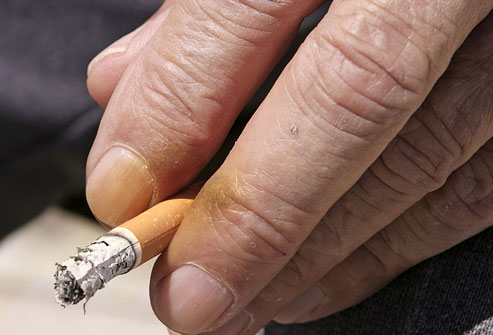 Have A Nice Day !